COMMUNICATIONS
Abhini.P.K
Assistant Professor  
Department of English
St. Mary’s College, Thrissur
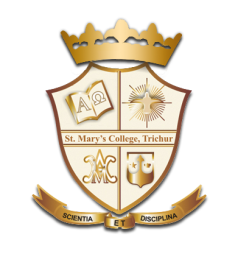 ADVERTISING
For the common men advertising means television commercials, radio jingles and print advertisements.

Advertisement can be defined as a paid dissemination of information through a variety of mass communication media to motivate a desired action.

DEFINITION:
According to American Marketing Association (AMA) Advertising is any form of non personal presentation of goods, services or ideas for action, openly paid for bya an identified sponsor.
Communication, Abhini P K, St.Mary’ s College
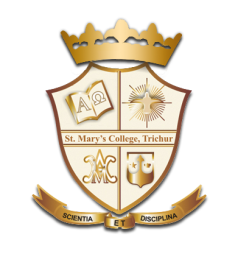 THE KEY ELEMENTS IN THE GIVEN DEFINITION
Any form: Advertising can take any of the following forms of presentation. It could be a sign, symbol, illustration, verbal message, etc.

Non-personal: This phrase distinguishes advertising from personal selling: as advertising is an indirect form of conveying messages.

Goods, services or ideas: Advertising promotes goods, services and ideas. It also promotes persons and parties, places and events as well as institutions.
Communication, Abhini P K, St.Mary’ s College
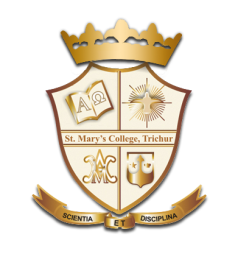 THE KEY ELEMENTS IN 
THE GIVEN DEFINITION continues…
For action: This phrase denotes the action oriented nature of advertising.

Paid for: Advertising is always paid for. It is not free. So it is distinguished from free publicity.

By an identified sponsor: People or groups who do no identify themselves do a lot of publicity and propaganda. In such cases  kind of manipulative and malicious intent is associated. However, incase of advertising no such intent is present as the sponsor is always identified. We always know who the advertiser is.
Communication, Abhini P K, St.Mary’ s College
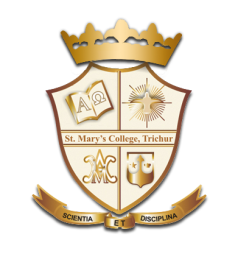 ATTRIBUTES OF ADVERTISING
Advertising is rated on the following 10 attributes:

Being likeable

Being believable

Being easy to understand

Being unique & distinctive

Providing new information
Communication, Abhini P K, St.Mary’ s College
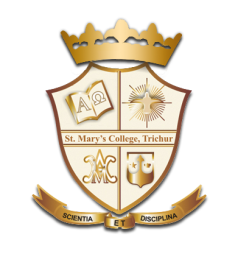 ATTRIBUTES OF ADVERTISING continues
Having appetite appeal

Offering good deals

Motivating purchase interest

Improving the chain’s image

10.   Overall basis
Communication, Abhini P K, St.Mary’ s College
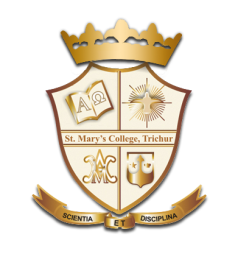 HISTORY OF ADVERTISEMENT
The word advertising comes from the Latin word ‘advert’ and ‘advertere’.

‘Ad’ means ‘to’ and ‘vertere’ means ‘to turn’. 

Thus advertising is generally referred to ‘turning to something’.

Shakespeare uses the term ‘advertisement’ in Henry IV, written around 1590.
Communication, Abhini P K, St.Mary’ s College
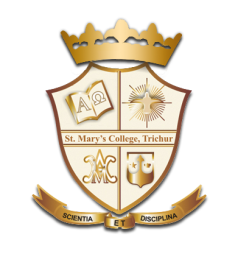 ANCIENT FORMS OF ADVERITISEMENT
Trademarks: Skilled craftsmen placed their individual marks on goods like vessels, pottery, leather goods etc.

Signs: Few people could read in the ancient days and merchants used symbols and signs carved in  stone , clay or wood displayed them prominently to inform customers of the availability of goods.

Town criers: In ancient Egypt and Greece merchants hired town criers, a group of professional criers, to walk through the streets and announce the arrival of ships and cargo.
Communication, Abhini P K, St.Mary’ s College
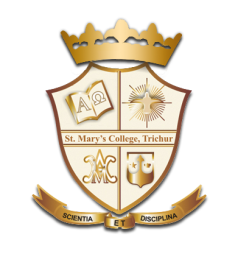 FUNCTIONS OF ADVERTISING
Source of information
Encourages competition
Maintains independence
Promotes economic growth
Encourages invention
Creates awareness
Provides employment
Sponsorship
Increases nation productivity
Communication, Abhini P K, St.Mary’ s College
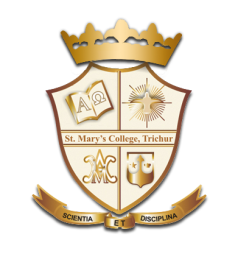 PERSUASIVE STRATEGY OF ADVERTISING
The basis of persuasive strategy of adverting is the AIDA approach.

Attention

Interest

Desire

Action

To persuade consumers, advertising must attract attention, create interest, stimulate desire and promote action.
Communication, Abhini P K, St.Mary’ s College
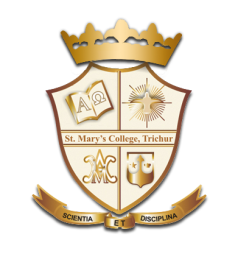 TYPES OF ADVERTISING
Institutional or corporate advertising: Companies do more than just sell products; companies also promote their names and reputations.

Trade or professional advertising: Messages aimed at retailer do not necessarily push the product or brand but rather promote product, issues of importance to the retailer- volume, marketing support, profit potential, distribution plans and promotional opportunities.

Retail advertising: Typically local, reaching consumers where they live and shop.

Promotional retail advertising: Typically placed by retailers, promotional advertising does not focus on a product but rather on a promotion, a special event held by a retailer.
Communication, Abhini P K, St.Mary’ s College
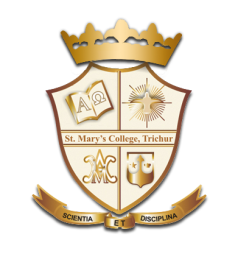 TYPES OF ADVERTISING continues
Industrial advertising.: Advertising products and service directed toward a particular industry is usually found in industry and trade publications.

National consumer advertising: It is usually product advertising, commissioned by the manufacturers.

Direct market advertising: Product or service advertising aimed at likely buyers rather than at all consumers is called direct market advertising.

Public service advertising: It promotes organizations and themes of importance to the public is public service advertising.

Classifieds: Information such as job vacant, job wanted, about births, deaths, engagements, matrimonial, etc. are examples of classified advertisements.
Communication, Abhini P K, St.Mary’ s College
REFERENCE
Upkar Prakashan, 2012 Agra

J V Vilanilam, Varghese A K, Advertising Basics, 2010. Publisher: Diamond Publications Pune
Communication, Abhini P K, St.Mary’ s College